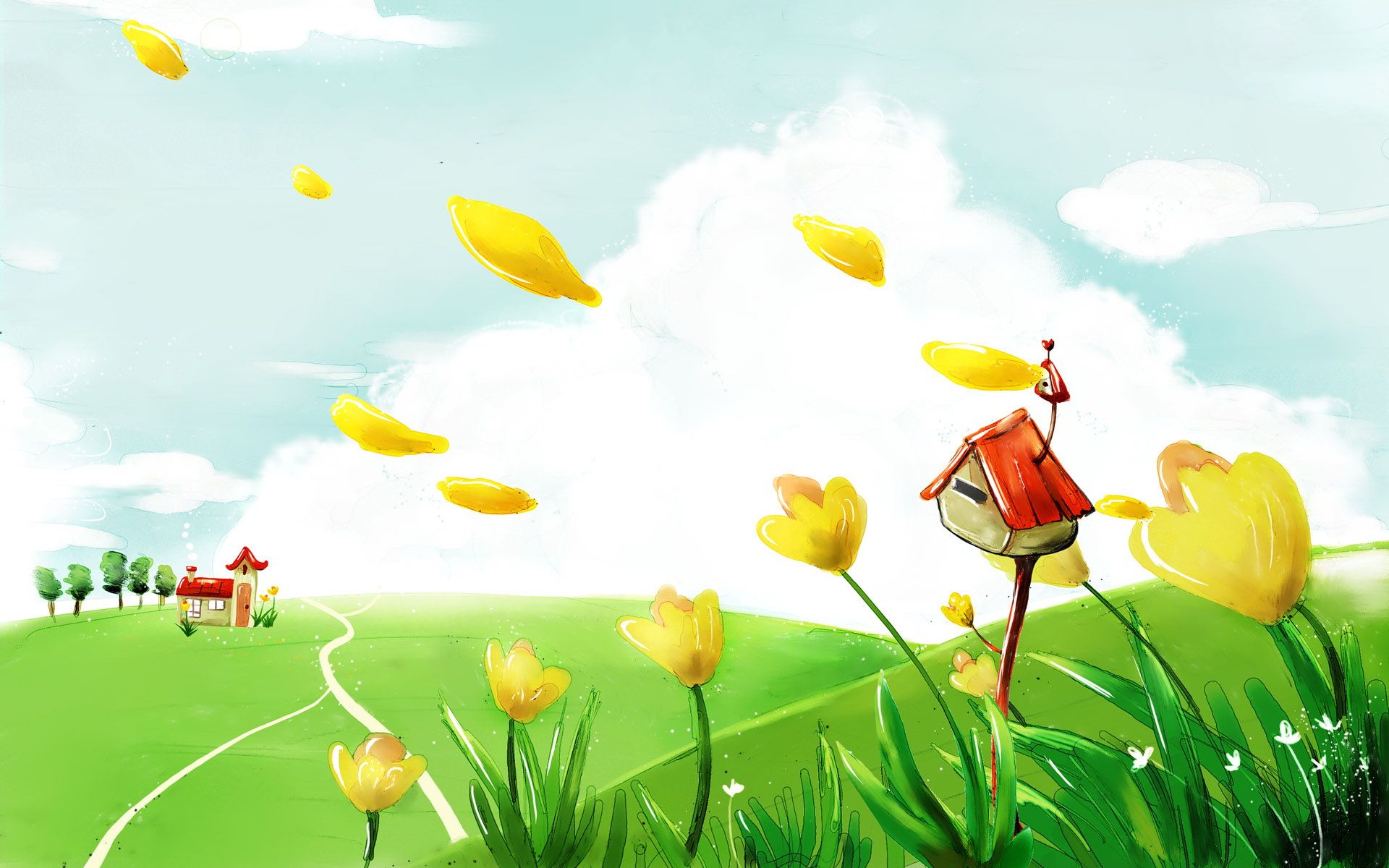 Chào mừng các thầy, cô giáo
về dự giờ lớp 4A
Bài học STEM
Người thực hiện: Nông Thị Lương
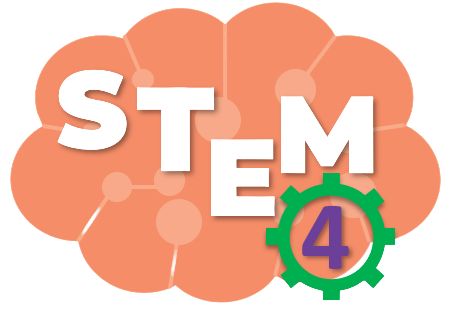 AI LÀ NHÀ THÔNG THÁI
1
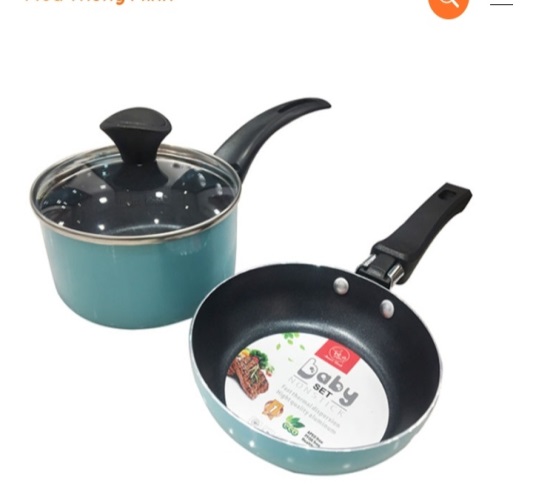 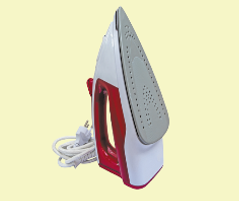 2
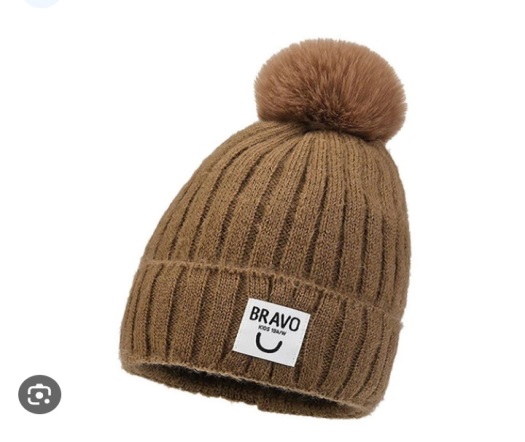 3
4
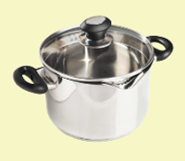 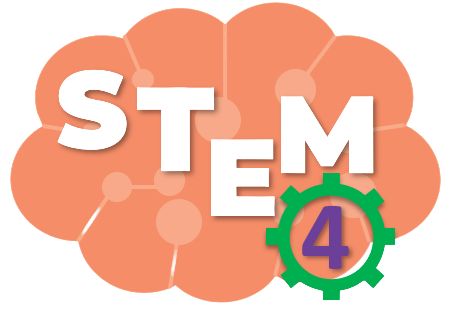 Mục tiêu bài học:
- Bài học này giúp em vận dụng kiến thức về tính dẫn nhiệt của vật, các thao tác đo độ dài và cách tạo hình, trang trí sản phẩm để làm bình giữ nhiệt.
HĐ 1: TÌM HIỂU CẤU TẠO CỦA BÌNH GIỮ NHIỆT
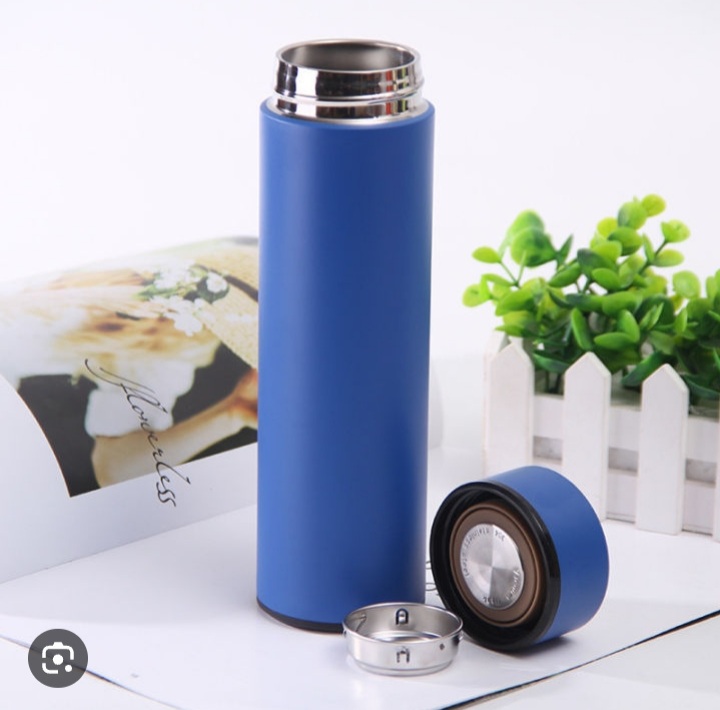 HĐ 1: TÌM HIỂU CẤU TẠO CỦA BÌNH GIỮ NHIỆT
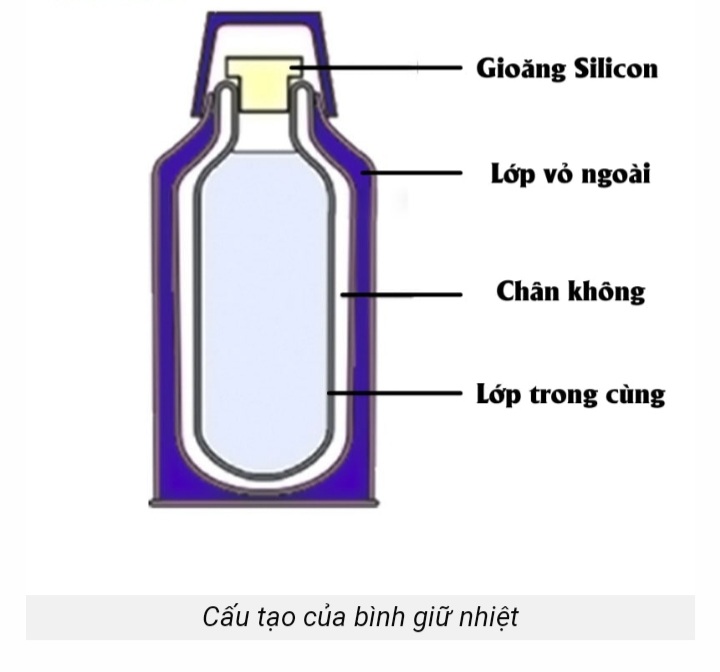 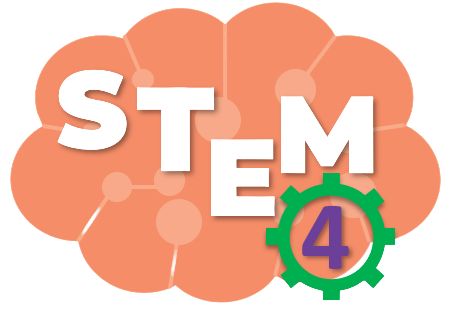 HĐ2: ĐỀ XUẤT Ý TƯỞNG VÀ CÁCH LÀM BÌNH GIỮ NHIỆT
Tiêu chí sản phẩm:

 - Bình có nắp chắc chắn, chứa được khoảng 350ml đến 1l nước.
- Bình phải giữ được nhiệt.
- Bình được trang trí đẹp mắt.
[Speaker Notes: GV cho HS thảo luận đề xuất ý tưởng]
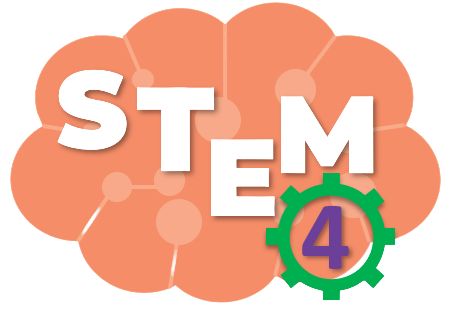 HĐ2: ĐỀ XUẤT Ý TƯỞNG VÀ CÁCH LÀM BÌNH GIỮ NHIỆT
[Speaker Notes: - Các nhóm báo cáo sự chuẩn bị bật liệu, dụng cụ.
- Các nhóm thảo luận, đề xuất ý tưởng, vẽ bản thiết kế của nhóm mình.]
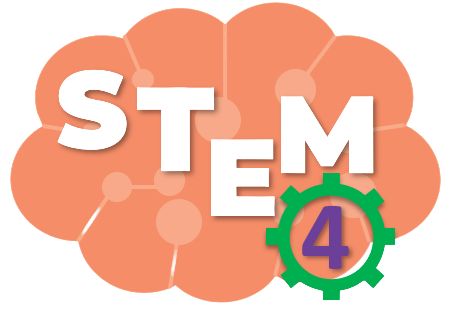 HĐ 3: LÀM BÌNH GIỮ NHIỆT
[Speaker Notes: HS lựa chọn vật liệu dùng làm sản phẩm]
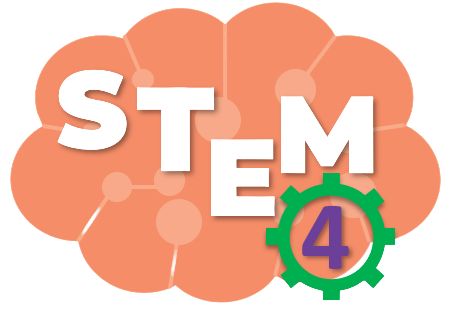 KIỂM TRA VÀ ĐIỀU CHỈNH SẢN PHẨM
- Bình có nắp chắc chắn, chứa được khoảng 350ml đến 1l nước.
- Bình phải giữ được nhiệt.
- Bình được trang trí đẹp mắt.
[Speaker Notes: Kiểm tra theo tiêu chí, điều chỉnh nếu chưa đúng tiêu chí]
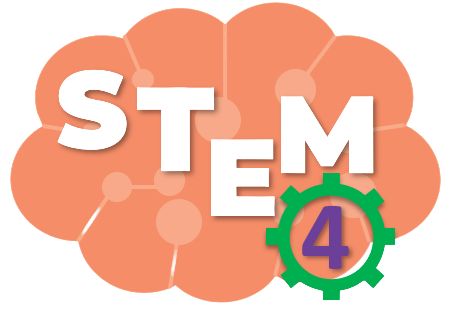 GIỚI THIỆU SẢN PHẨM
[Speaker Notes: Các nhóm trình bày về sản phẩm của nhóm mình, vật liệu sử dụng, cách làm, công dụng của sản phẩm, khó khăn khi làm sản phẩm, cách khắc phục]
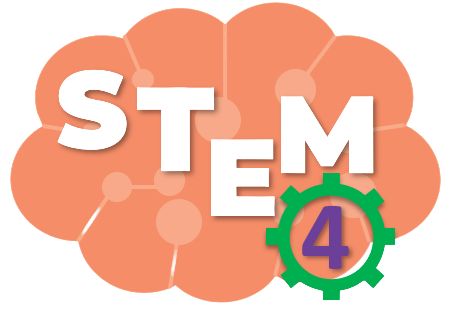 BÌNH CHỌN SẢN PHẨM
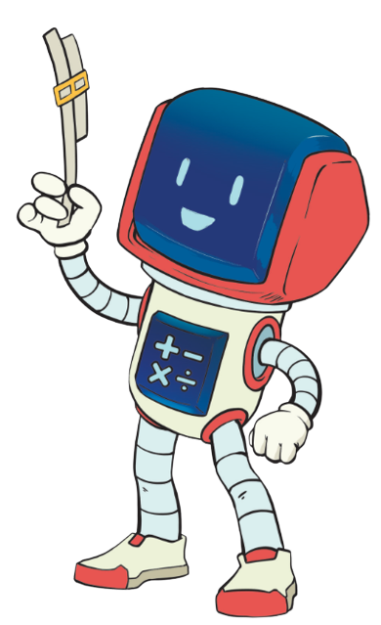 [Speaker Notes: Trong quá trình dạy học, GV thường xuyên khuyến khích HS bằng các câu khen khi HS trả lời đúng]
[Speaker Notes: GV hướng dẫn HS đánh giá theo từng tiêu chí bằng hình dán. Có thể tặng thêm hình dán cho điểm sáng tạo, làm nhanh, đẹp]
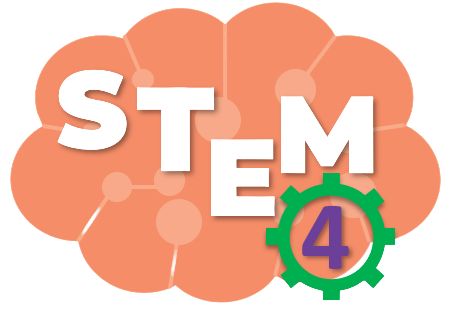 ĐÁNH GIÁ SẢN PHẨM
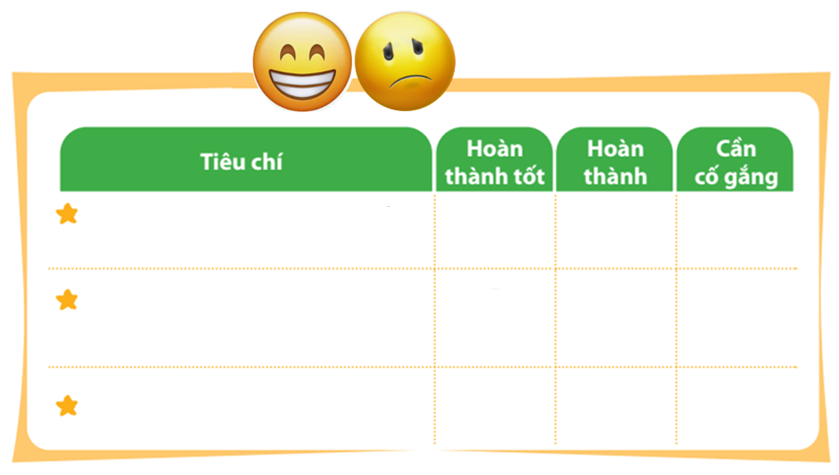 Bình có nắp chắc chắn, chứa được khoảng 300 ml đến 1l nước
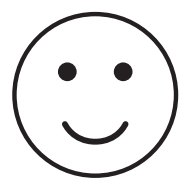 Bình có thể giữ nóng hoặc giữ lạnh thức uống chứa trong nó
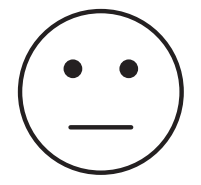 Màu sắc tươi sáng, hài hoà
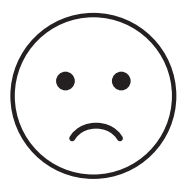 [Speaker Notes: GV hướng dẫn HS đánh giá theo từng tiêu chí bằng hình dán. Có thể tặng thêm hình dán cho điểm sáng tạo, làm nhanh, đẹp]